Удивительный перец
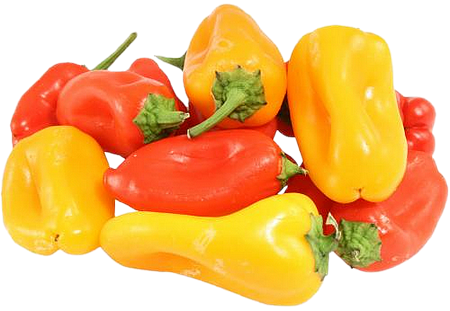 Ну-ка, господа и дамы, нашу слушайте рекламу!
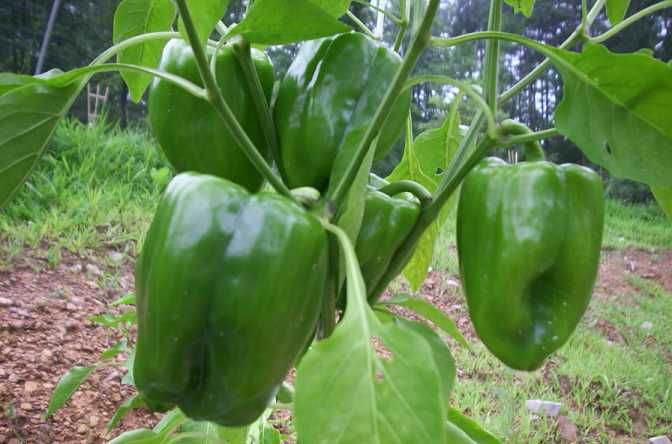 Это что за богатырь
   Раздался и ввысь, и вширь!?
   Присмотритесь в полной мере.
   Это же болгарский перец!
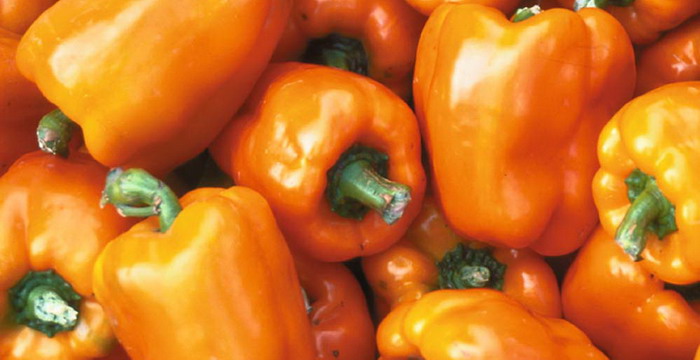 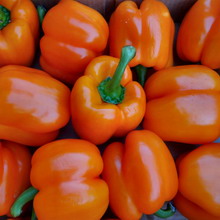 Нет полезней перца для ума и сердца!
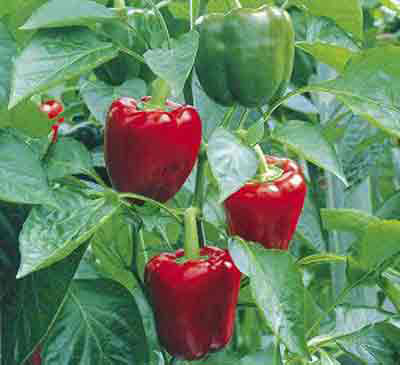 Это всё в одном «лице»:
    Кладезь витамина С,
    Ну,  а также Р, В, А
    Вы найдёте в нем всегда,
    И, конечно, минералы
    Тоже есть в нём и немало:
    Фосфор, сера, магний, калий…
    Всю таблицу в нём собрали!
Состав болгарского перца: (на 100 г )Вода – 90 г; Белки – 1.2 г; Жиры– 0.3 г; Углеводы – 5 гПищевые волокна (клетчатка) – 3.5 г
Витамины :
Витамин А (бета-каротин) – 535 мкг
Витамин В1 (тиамин) – 0.05 мг
Витамин В2 (рибофлавин) – 0.04 мг
Ниацин (витамин В3 или витамин РР) – 0.53 мг
Витамин В5 (пантотеновая кислота) – 0.23 мг
Витамин В6 (пиридоксин) – 0.27 мг
Фолиевая кислота (витамин В9) – 18 мкг
Витамин С (аскорбиновая кислота) – 100- 200 мг
Витамин Е (токоферол) – 2.5 мг
Витамин К (филлохинон) – 14 мкг
Биотин (витамин H) – 3 мкг
Витамин P (флавоноиды) – 500 мг
Минералы :
Калий – 150-215 мг
Кальций – 11 мг
Магний – 12 мг
Натрий – 3 мг
Сера – 21 мкг
Фосфор – 16-24 мг
Хлор – 19 мг
Железо – 0.75 мг
Йод – 2.3 мкг
Марганец – 0.1 мг
Медь – 71 мкг
Молибден – 5 мкг
Цинк – 0.18 мг
Фтор – 20 мкг


     Калорийность : в 100 г содержится от 20 до 29,5 ккал.
Польза перца:
Способствует нормальному росту детей.
Снижает  риск инфаркта и инсульта.
Укрепляет  сердечную мышцу.
Способствует нормальной работе нервной системы.
Незаменим  при упадке сил, депрессии, бессоннице.
Мы вам расскажем и даже покажемвсе достижения лучшие наши!
Нынче богатый созрел урожай,
      Только снимать его успевай!
      Это ни дыня, ни  свёкла,  и не груша
      Это  же  перец сорта «Толстушка»!
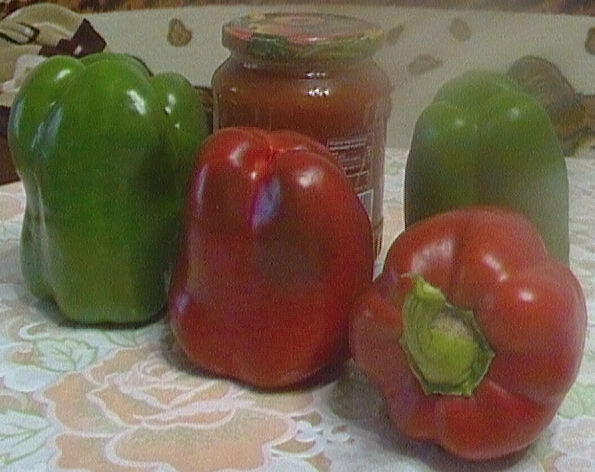 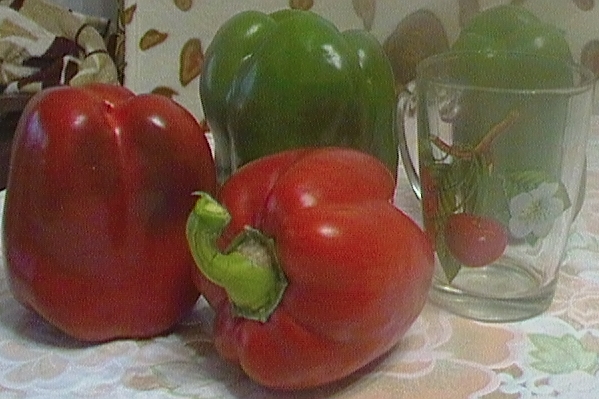 Этих «Толстушек» мы столько собрали,что удивились, когда подсчитали!
Мы  с одного    небольшого куста
    Перцев собрали примерно полста!  
    И, соответственно, с целой теплицы 
    Столько бадеек,  что и не приснится!
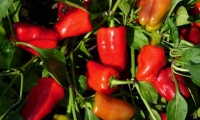 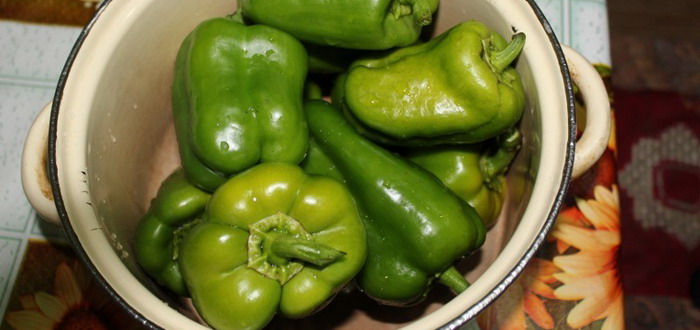 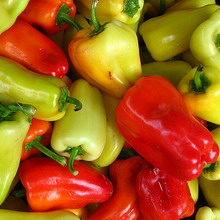 Мы вам расскажем, господа,Ещё и о других сортах!
Ах, ну каких здесь сортов только нет:
«Кубик», «Виктория» и «Пересвет»,
«Жёлтый букет», «Богатырь», «Прометей»,
«Чудо», «Париж», «Кардинал» и «Антей»,
«Ночка», «Атлантик»,  «Подарок Молдовы»…
Кучу сортов мы назвать вам готовы.
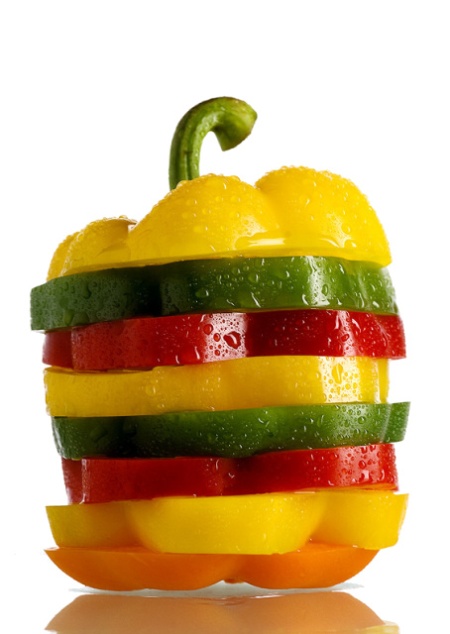 Разнообразны как всегда все эти чудные сорта!
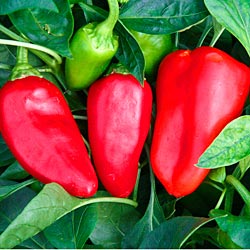 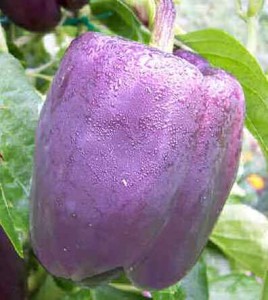 «Здоровье»                 «Кардинал»                «Богатырь»





     
           «Париж»            «Виктория»                     «Чудо»
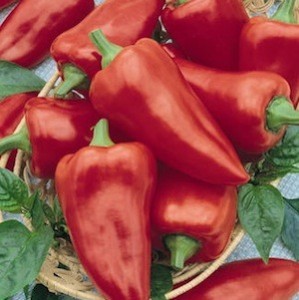 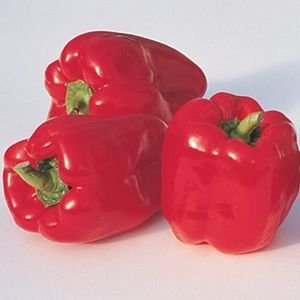 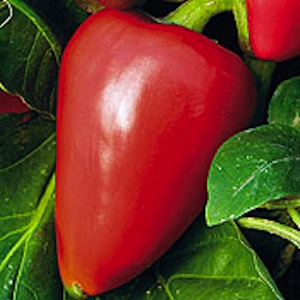 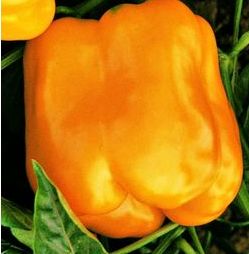 И собрали все сорта Светофорные цвета!
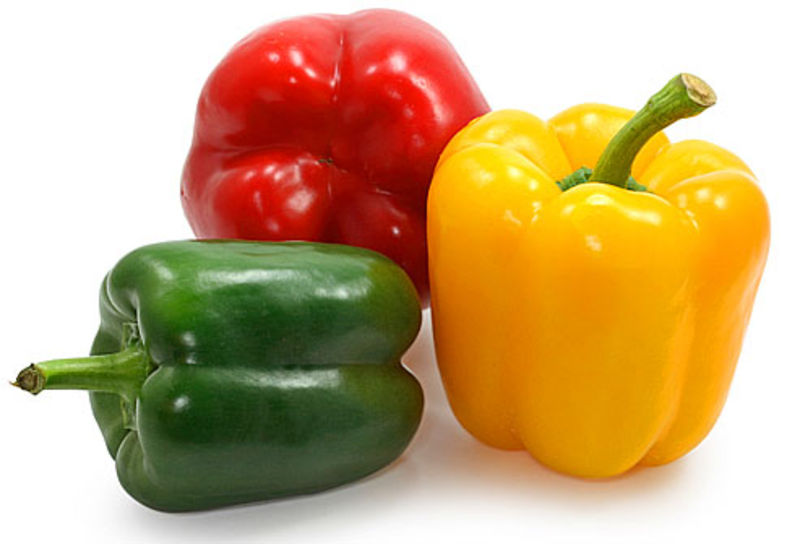 Ну, а здесь, на слайде этомагротехники секреты:
Агротехника проста: 
Только лишь февраль настал,
Замаячила весна -
Посадите семена,
В купленный специально  грунт,
Ну и пусть себе растут!

А когда пора придёт,
Их в теплицу в свой черёд, 
Поливать не забывать,
Днём теплицу открывать,
Подкормить немного грунт,
Ну и пусть себе растут!
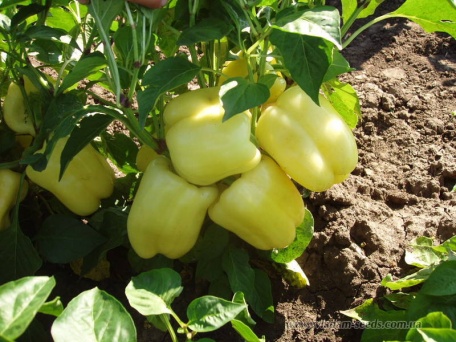 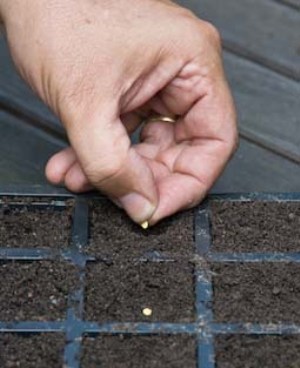 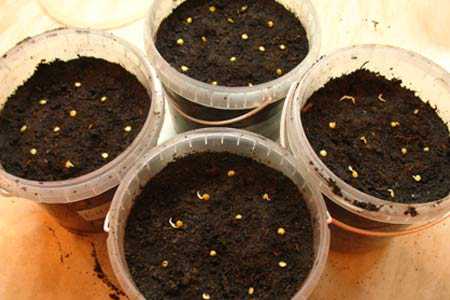 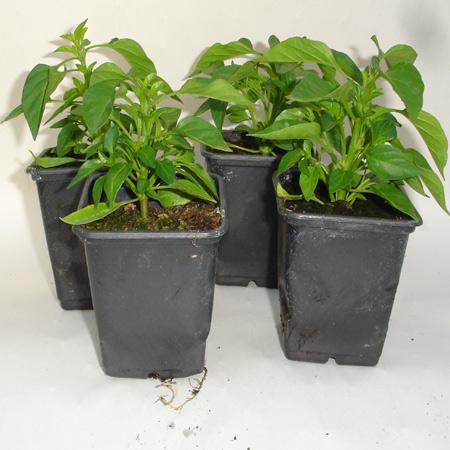 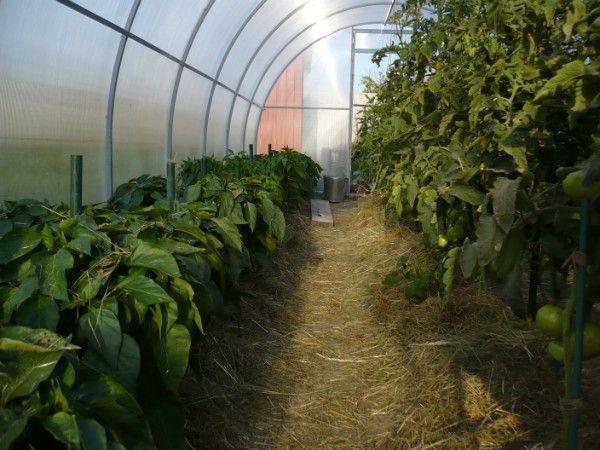 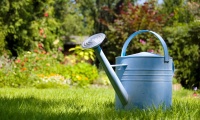 Ну, а теперь самый главный момент:Выйдет из перца прекрасный обед!
В борщ и жаркое  перчинку добавить,
Лечо сготовить, салат заварганить,
Можно сырым этот перец сжевать,
Ну и, конечно, зафаршировать.
Будут довольны домашние все.
Вот это перец,  во всей  красе!
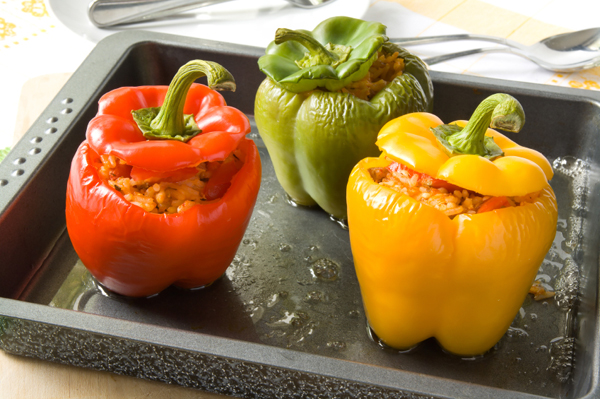 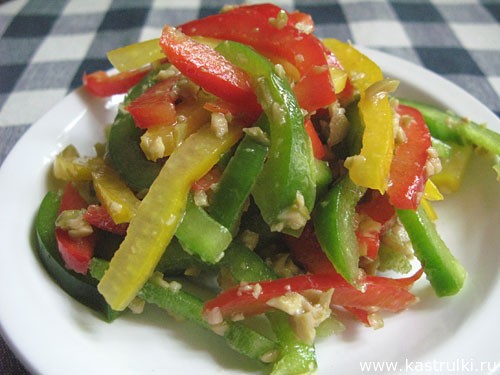 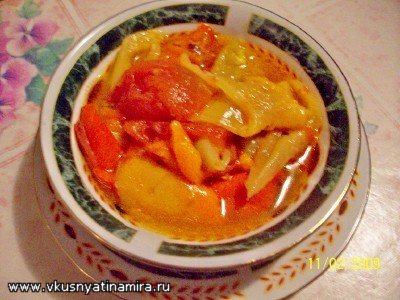 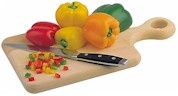 Кушайте перец в огромных количествах,
    Это его овощное величество!
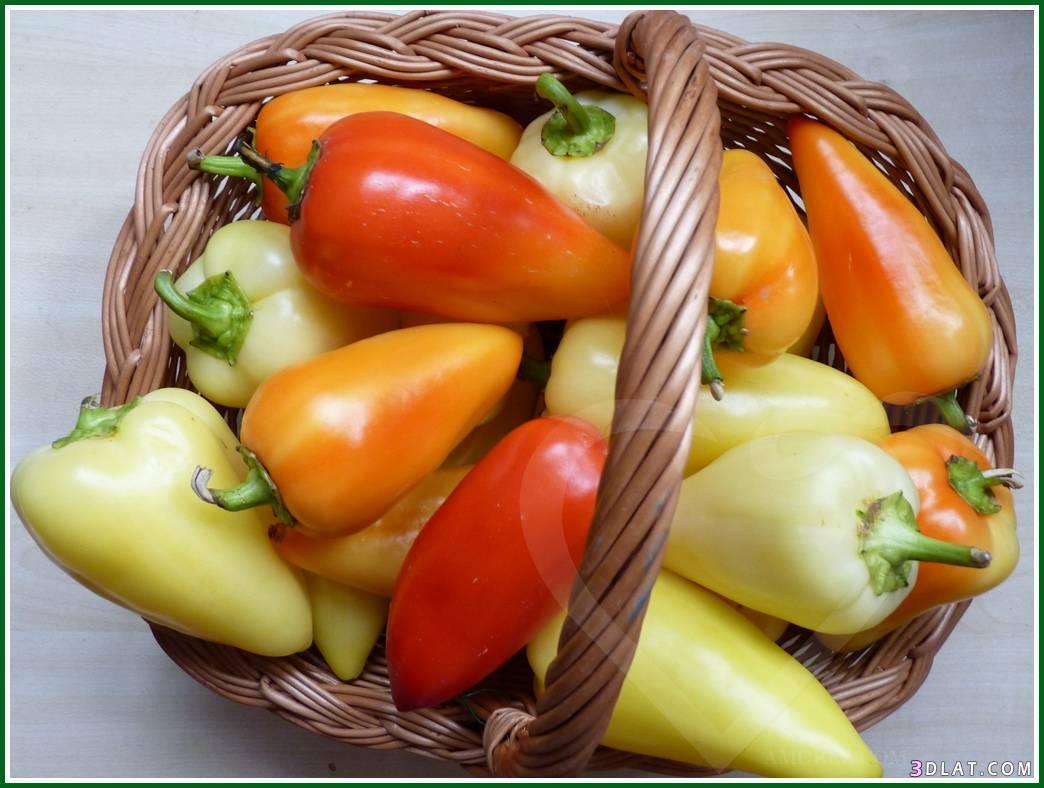